Портфоліо
Попович Ірини 
Павлівни
вихователя Іршавського  дошкільного    навчального закладу 
  №4
Дата народження: 
11листопада  1984 року 
Освіта:
1.Прикарпатський національний університет
2.Дрогобицький державний педагогічний університет
Спеціальність:
Дошкільна освіта
Стаж :
10 років
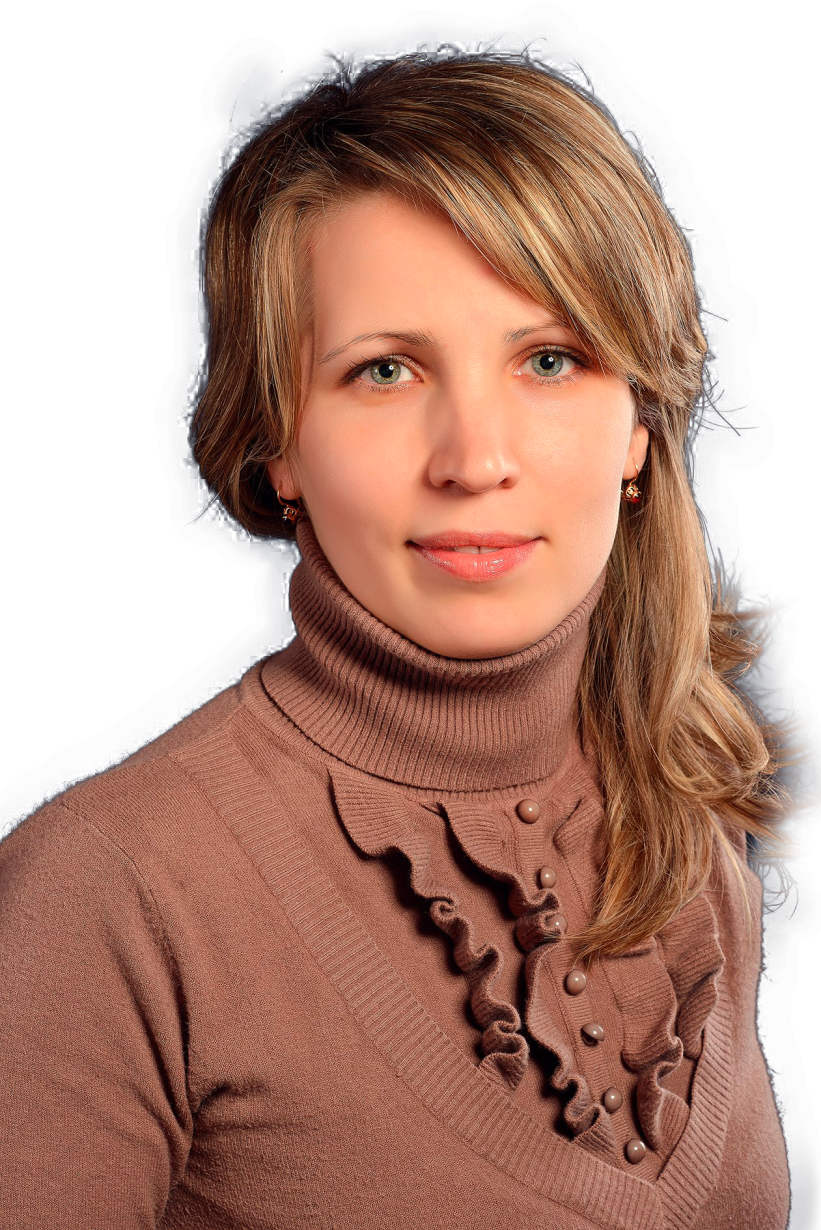 Моя педагогічна філософія:
“Сильним, досвідченим стає педагог, 
який вміє аналізувати свою працю”
В.Сухомлинський.
Проблемна тема, над якою працюю:
“Використання народознавчих засобів 
у становленні особистості дошкільника”
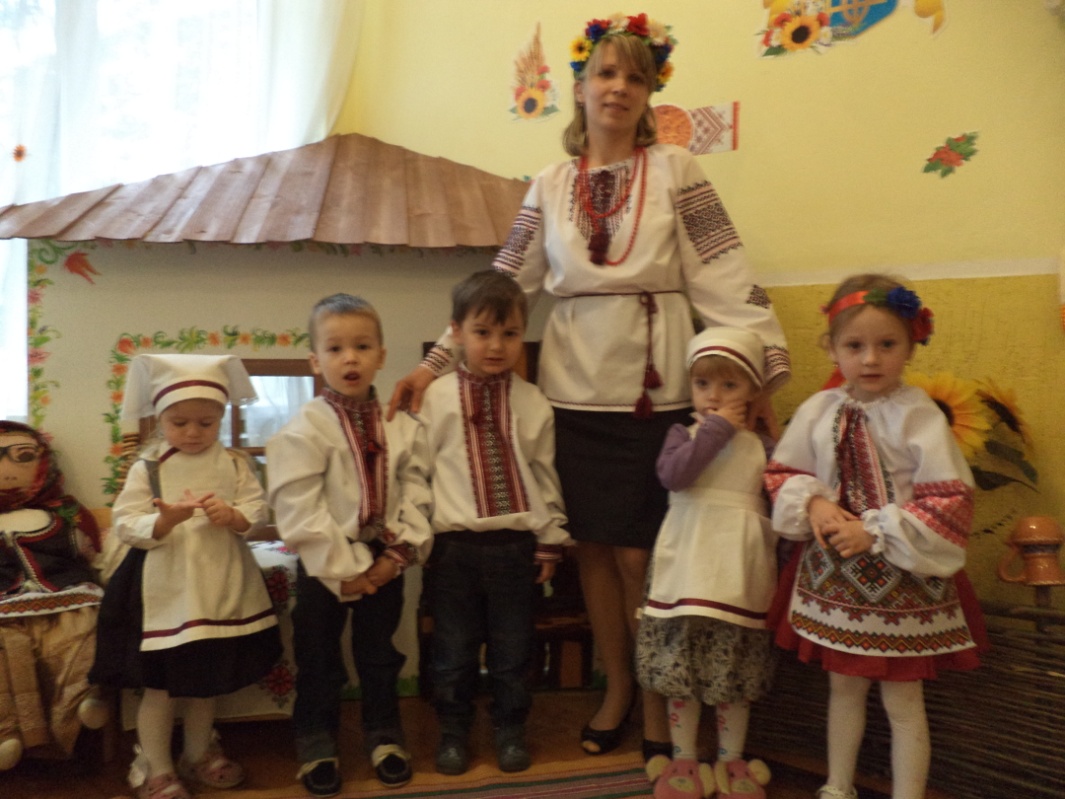 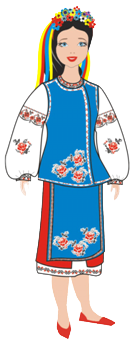 Провідна  ідея
Основні завдання :
Форми роботи :
- інтегровані та комплексні заняття з розвитку мовлення; - заняття з народознавства, українознавства; 
- читання та інсценування  художніх творів;
- частування національними стравами; 
- виставки дитячої творчості;
- свята, розваги;
- екскурсії;
- тематичні заняття;
- драматизація казок;
- бесіди; 
- ігри;
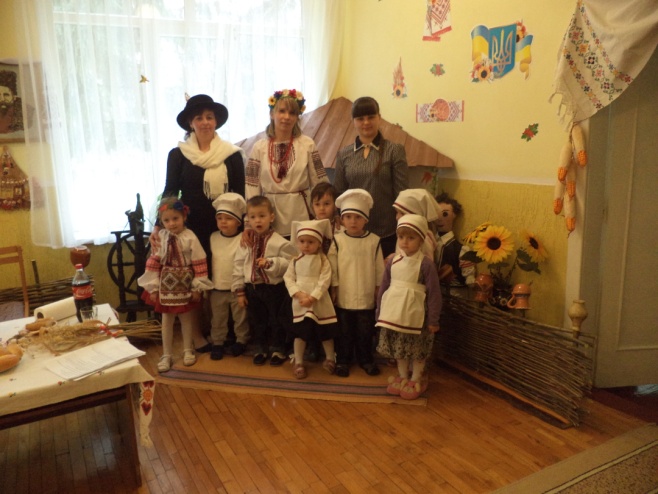 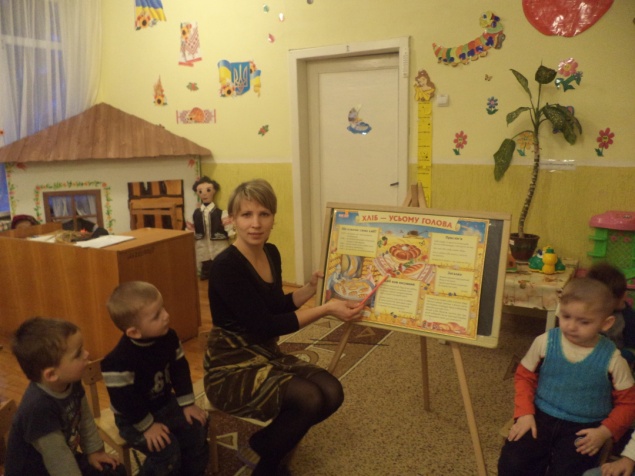 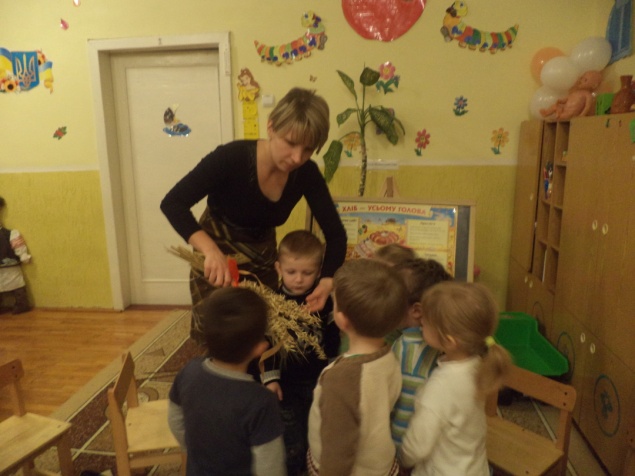 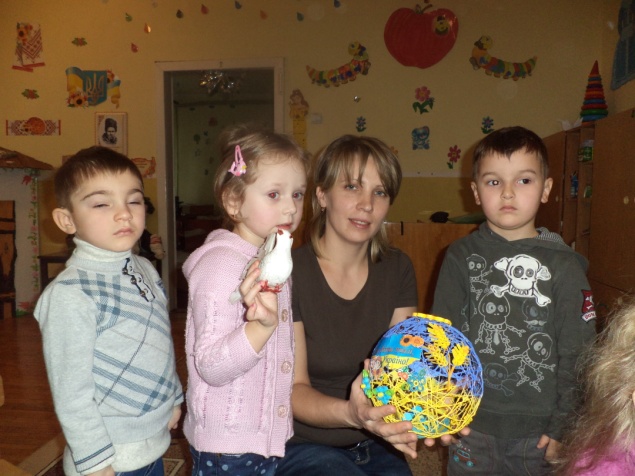 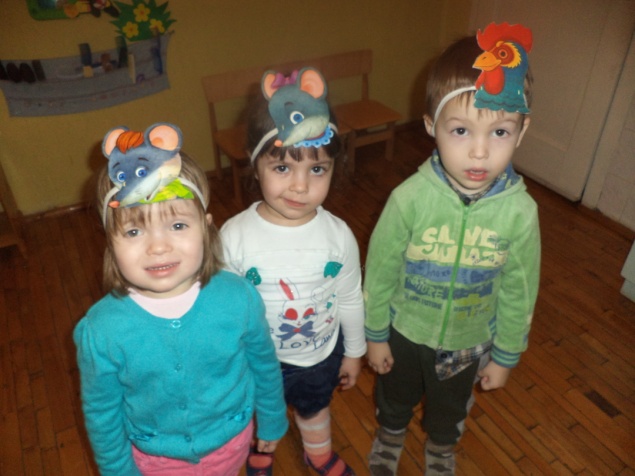 Наші             заняття
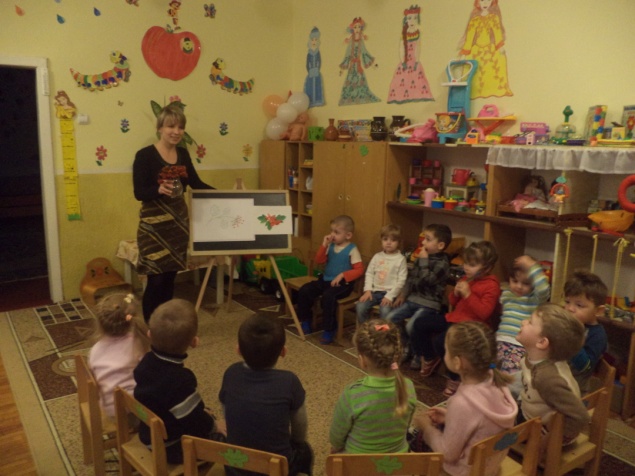 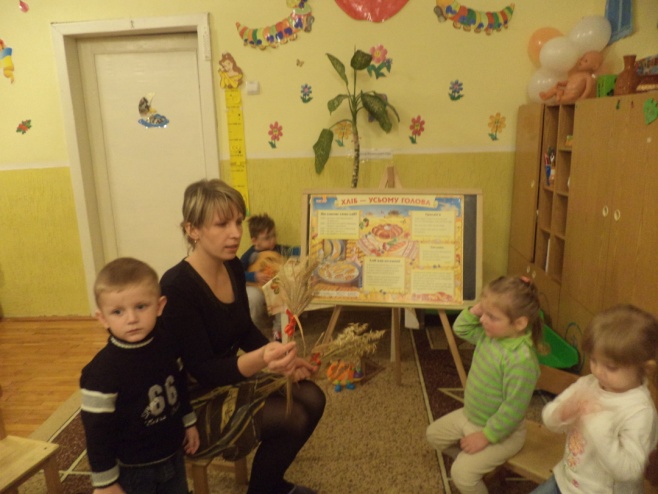 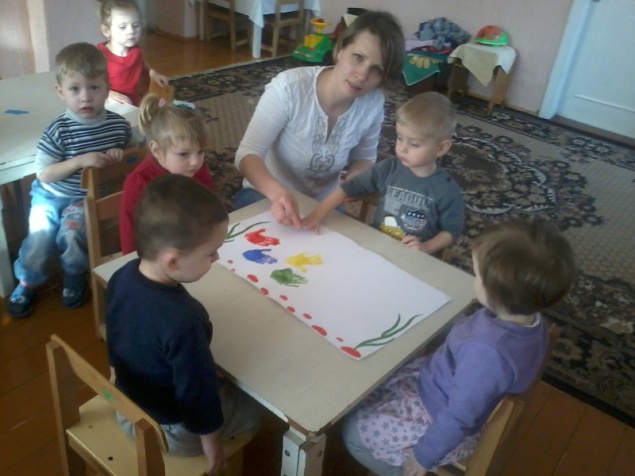 Екскурсії  в …
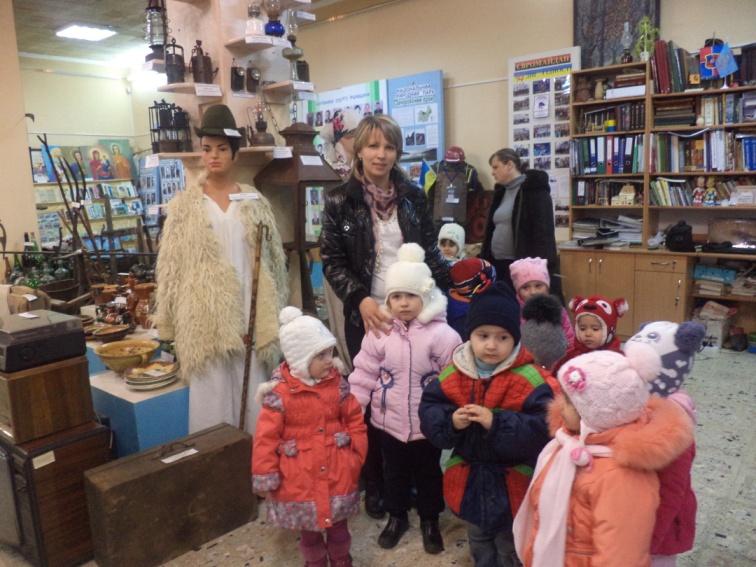 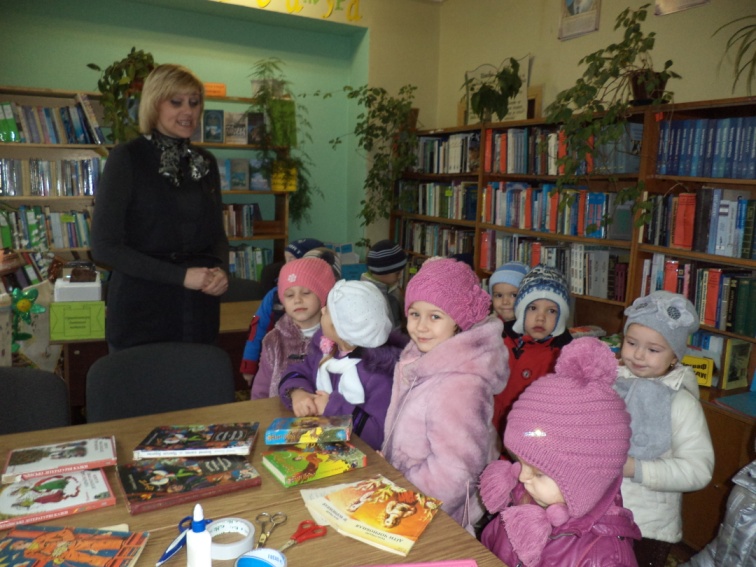 бібліотеку
краєзнавчий музей
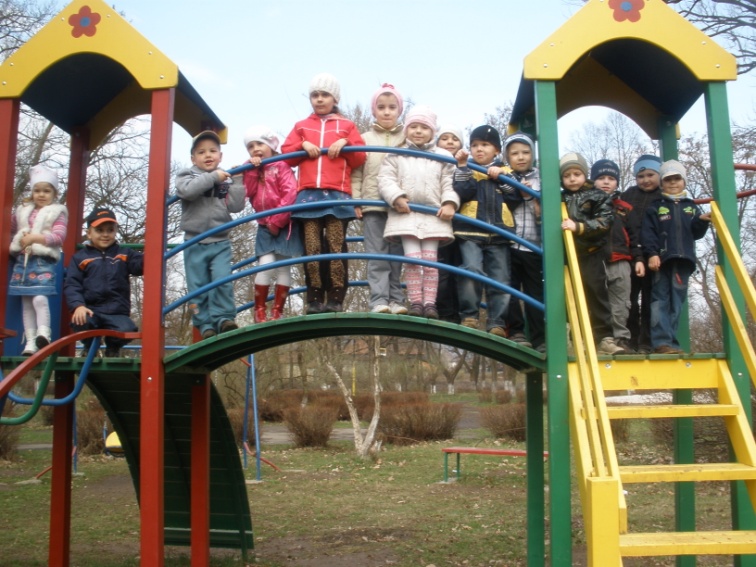 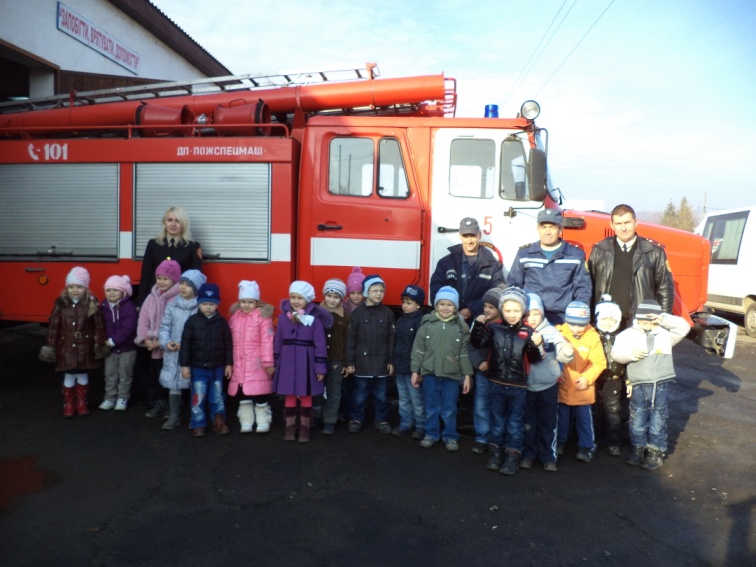 пожежну частину
парк
В групі оформлено:

 народознавчий куточок ” Українська хата ”,
міні-музей “ Писанка ”, дидактичні ігри народознавчого змісту, посібники та 
наочність для роботи з дітьми, стенд 
«Я по світу іду в вишиванці», наглядний 
матеріал «Обереги нашого дому»,
виставка народної іграшки, посуду,
карта України, стенд 
«Державні символи України»
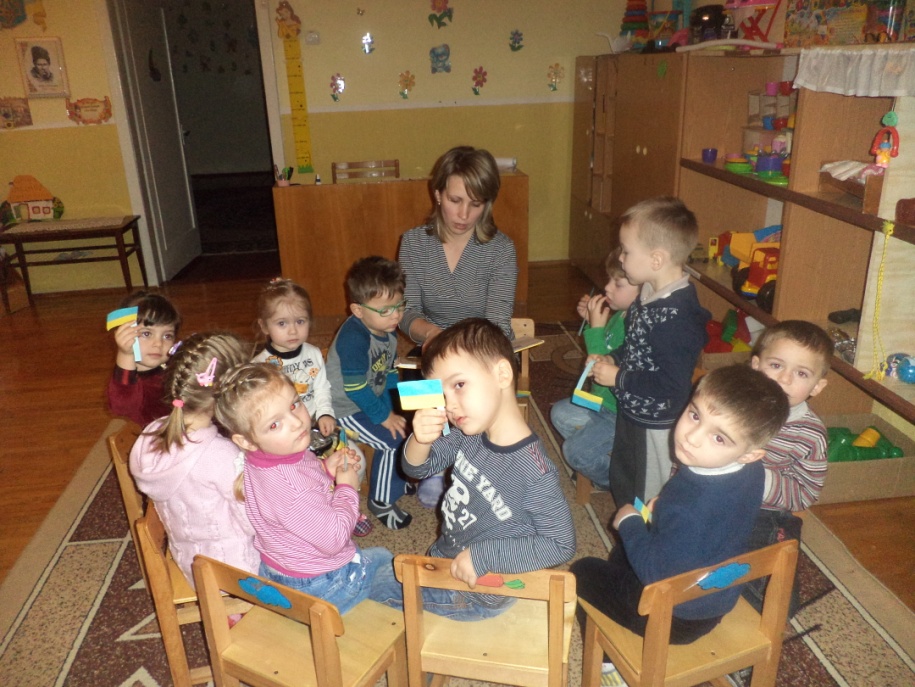 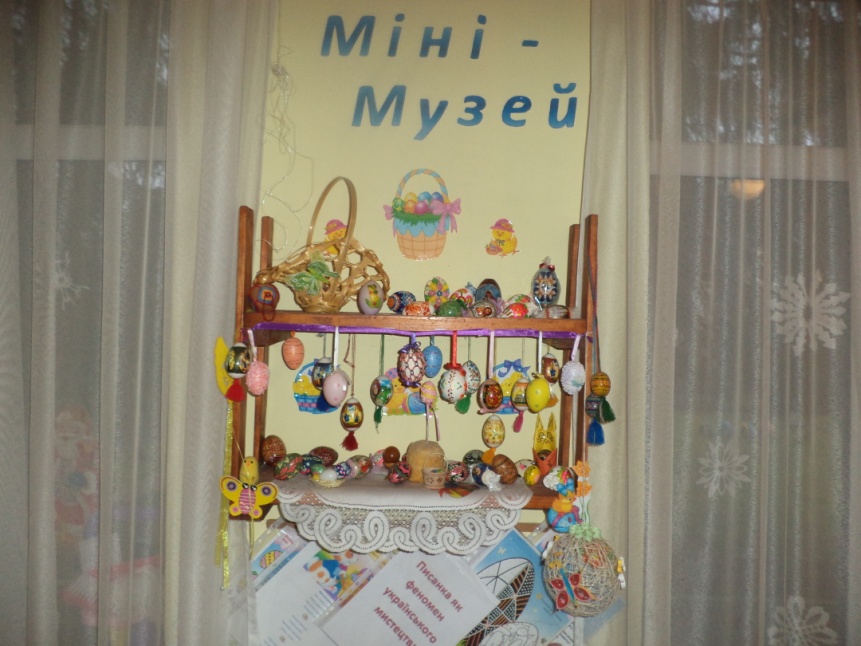 Ознайомлення з символами
України
Міні-музей “ Писанка ”
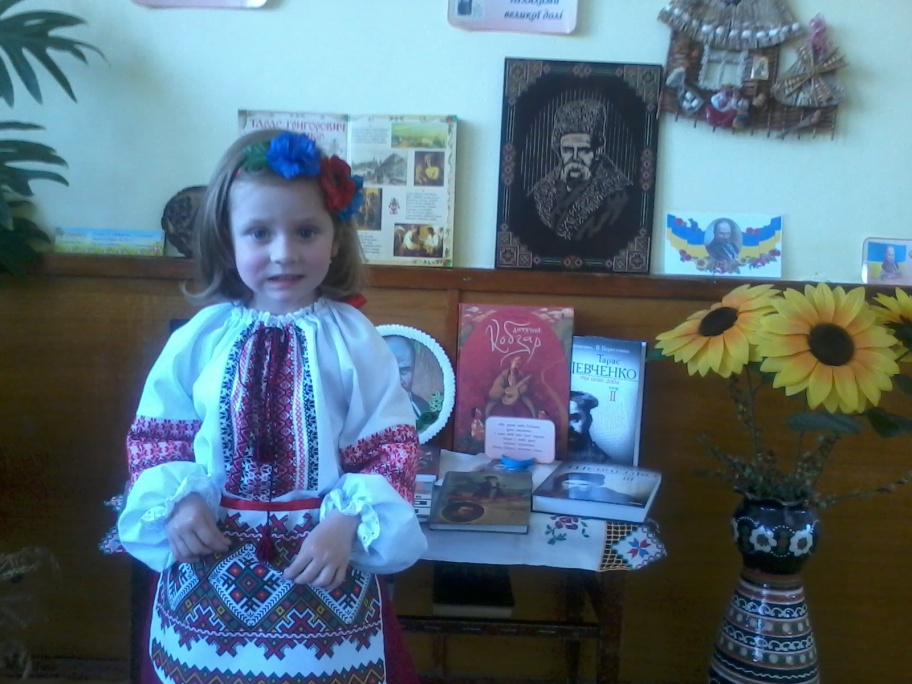 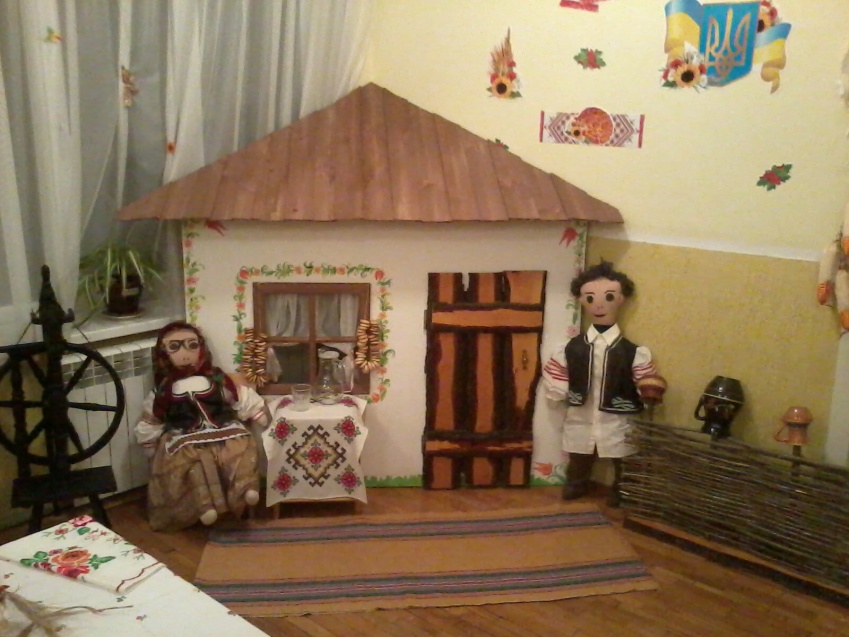 Народознавчий куточок
“ Українська хата ”
“ Я по світу іду у вишиванці “
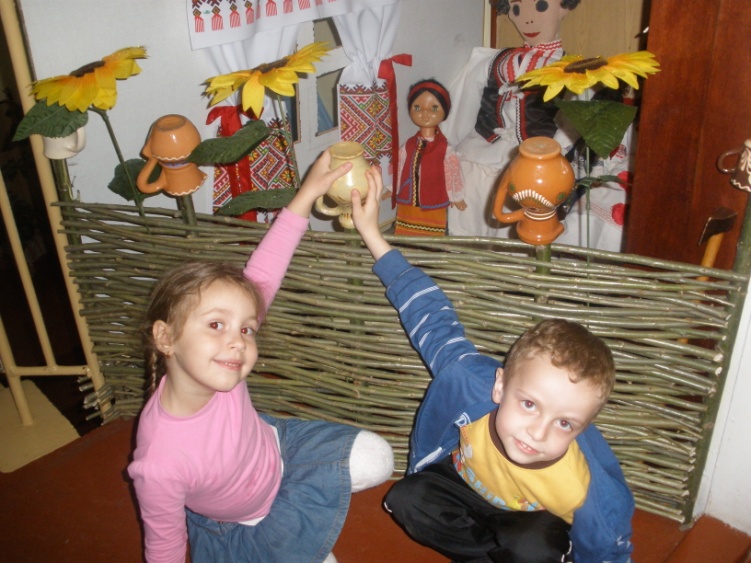 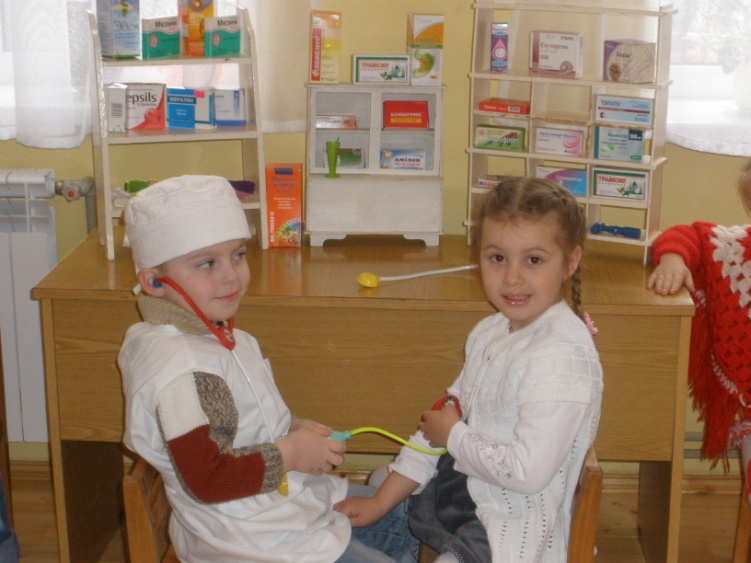 Народознавчий куточок
Куточок “ Лікарня “
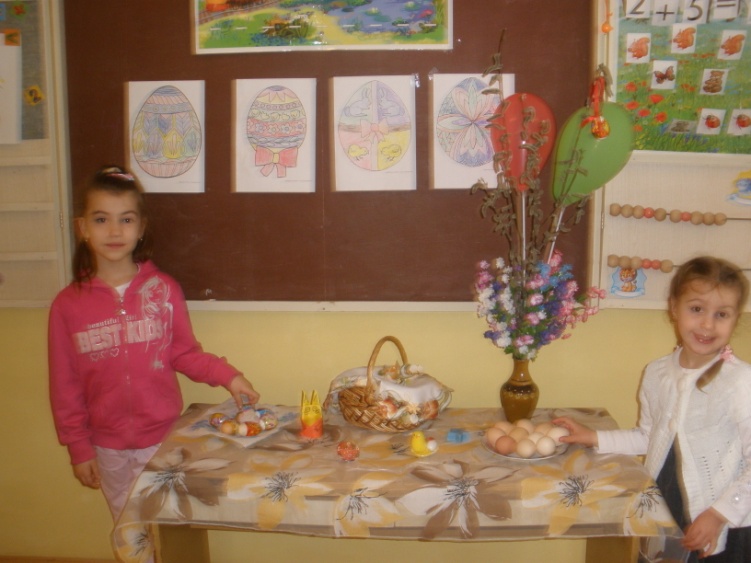 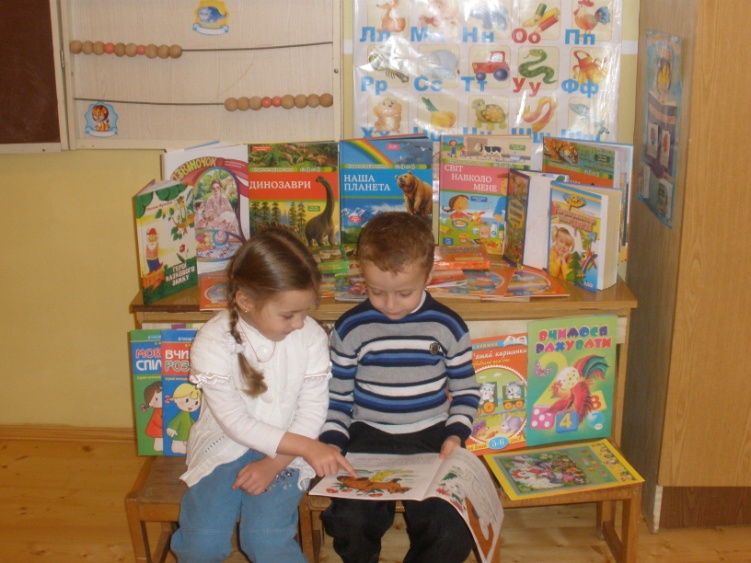 Куточок  книги
Великодній куточок
Побажання батькам!
Пам’ятайте  , що дитина – це дзеркало життя своїх батьків. Як у краплі води відбивається сонце, так і в дітях відображається духовне багатство мами й тата. Робіть усе, щоб дитинство й майбутнє ваших дітей було прекрасним. Любові та взаєморозуміння, успіхів, щастя вам та вашим дітям.
Висновок
Українознавчі заходи, які я реалізую в своїй роботі, сприяють закріпленню та розвитку у дошкільників морально-етичних та громадських якостей. 
  Можна відмітити такі результати:
- підвищився дитячий інтерес до пізнання свого роду, 
родоводу, до своєї Батьківщини;
- діти усвідомлюють себе громадянами України;
прагнуть бути добрими, турботливими, 
оберігати навколишнє середовище;
- шанують народні традиції і звичаї;
- люблять рідний край, милуються та 
пишаються красою природи рідної Іршавщини.
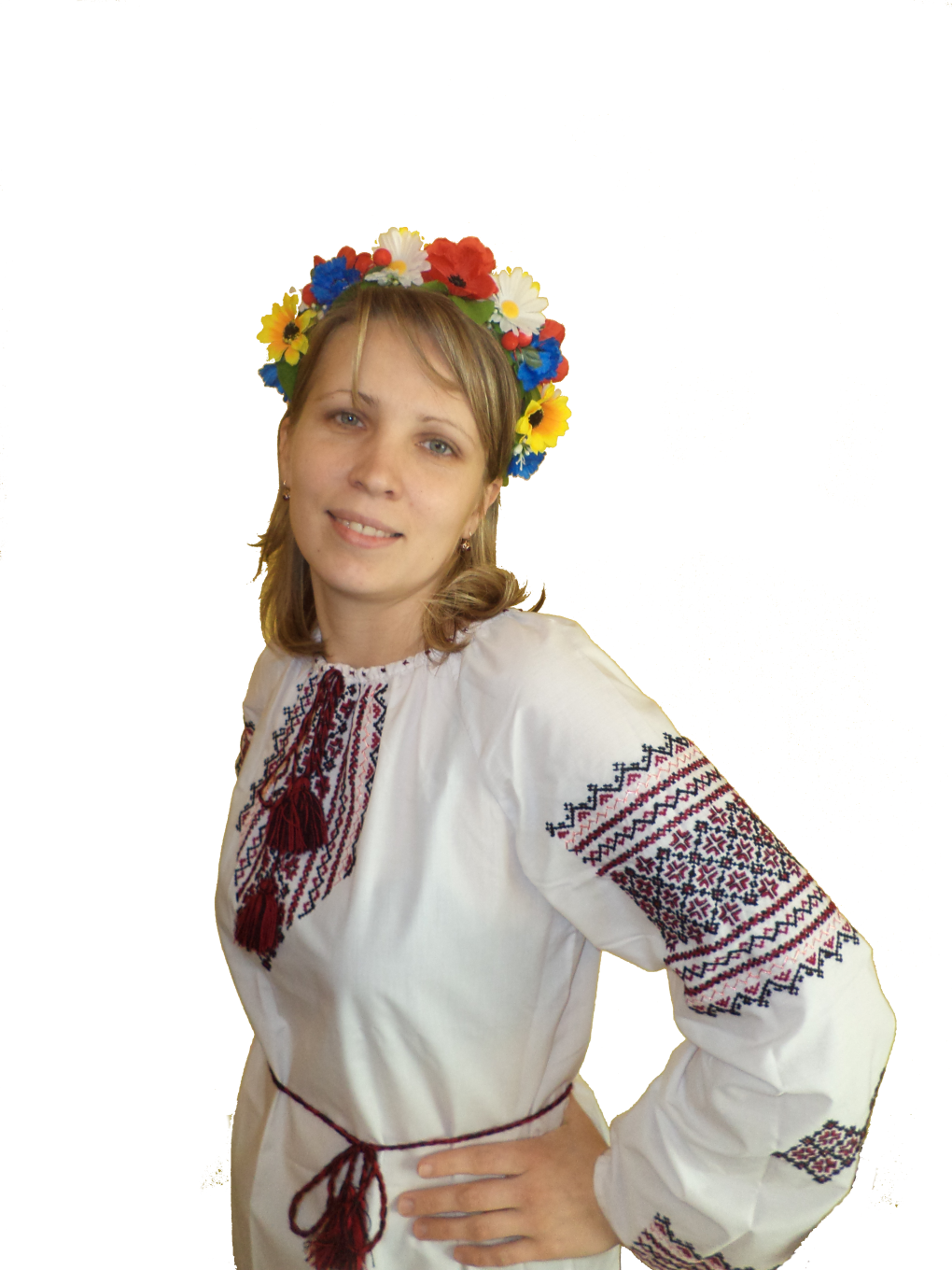 Дякую за увагу